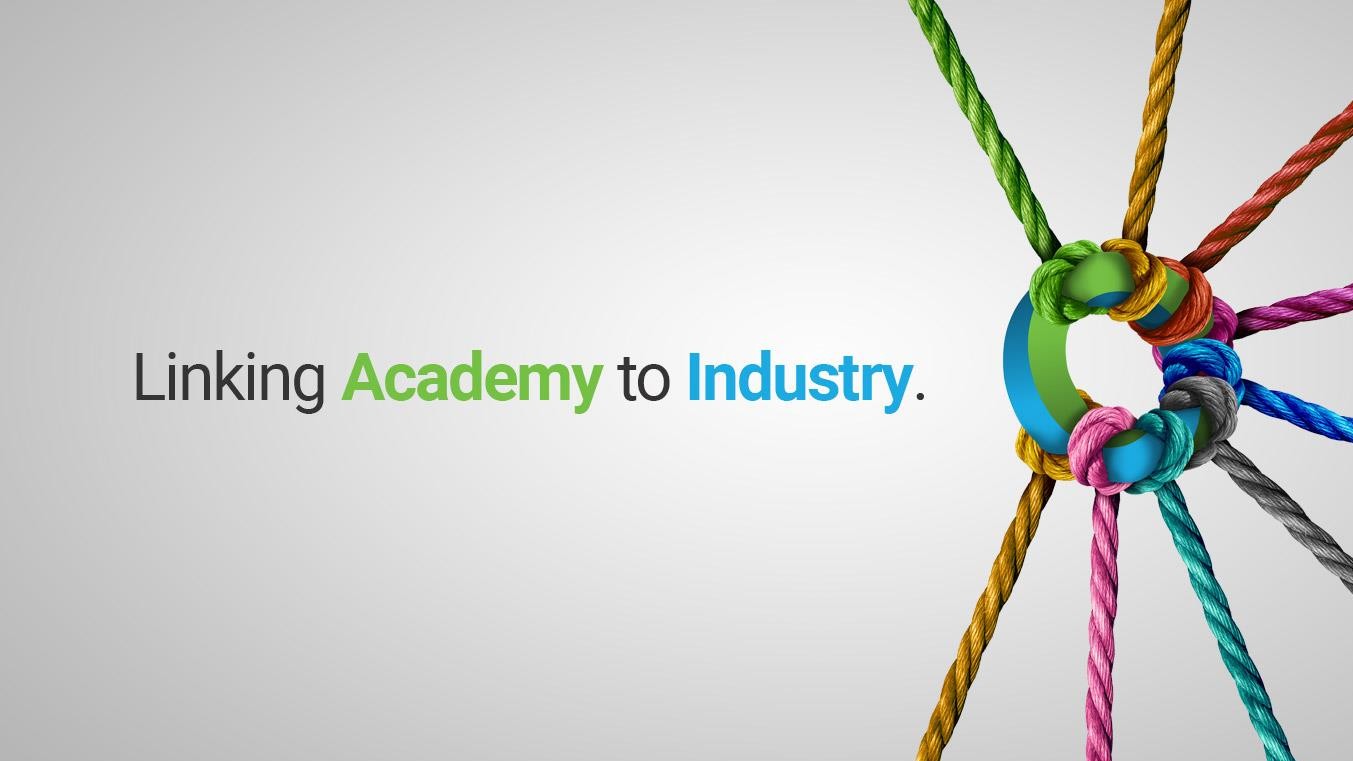 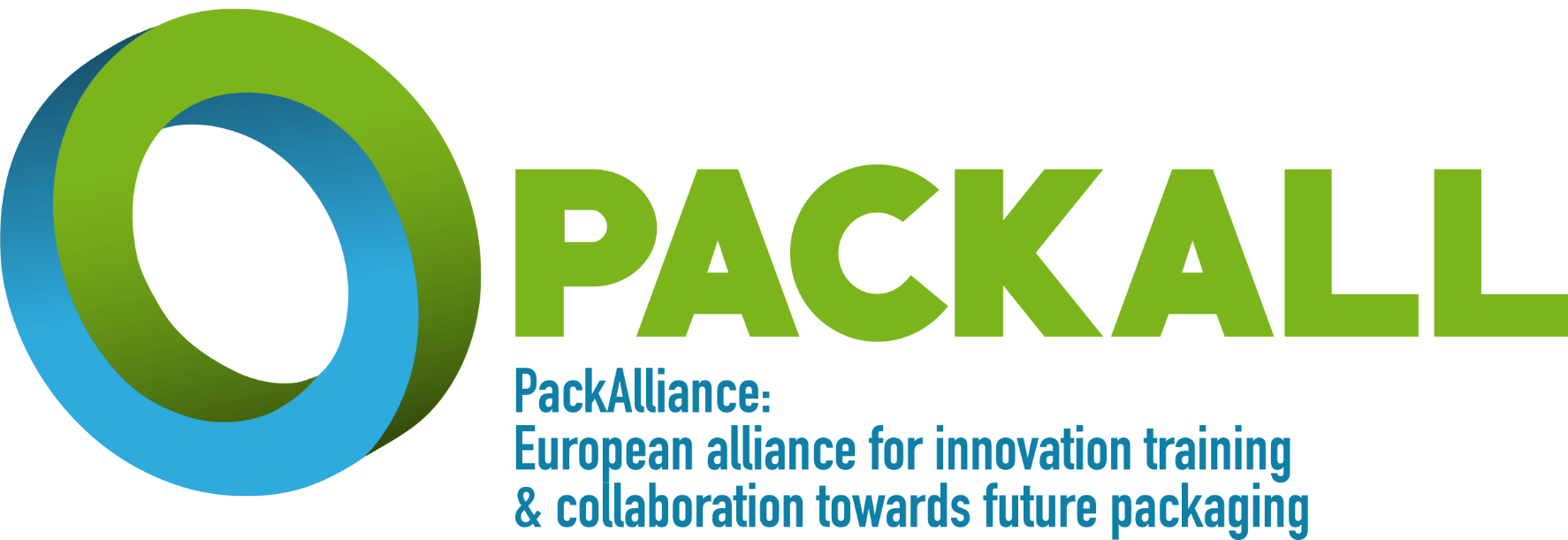 Modulo di formazione: Nuovi materiali e biomateriali
Conferenza: Adattare le strategie di bioeconomia nelle imprese in paesi selezionati dell'UE
Presentazione: Attuazione delle imprese
Autore: PhD Anna Sapota
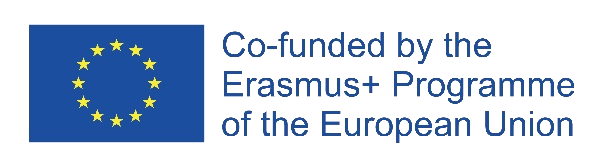 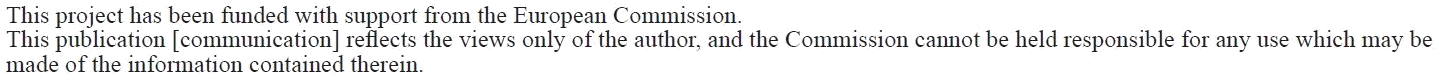 SOMMARIO
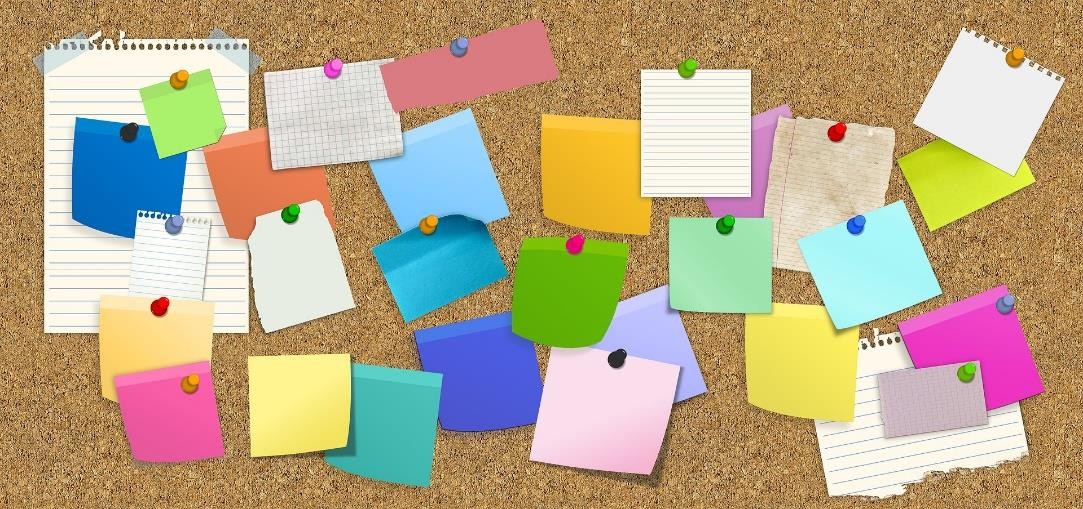 Cosa viene implementato?
Come viene implementato?
Esempi di attuazione della strategia per la bioeconomia
#1 PAPTIC
#2 ILVO
#3 Carbery
#4 Danone
#5 Ikea
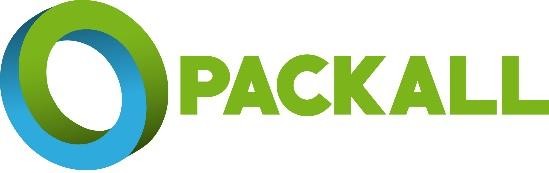 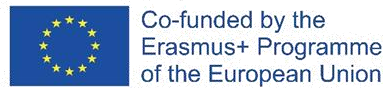 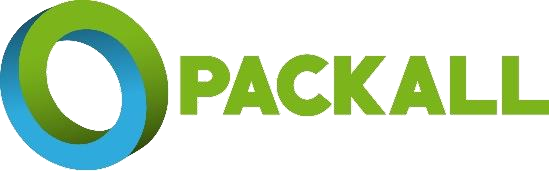 COSA VIENE IMPLEMENTATO?
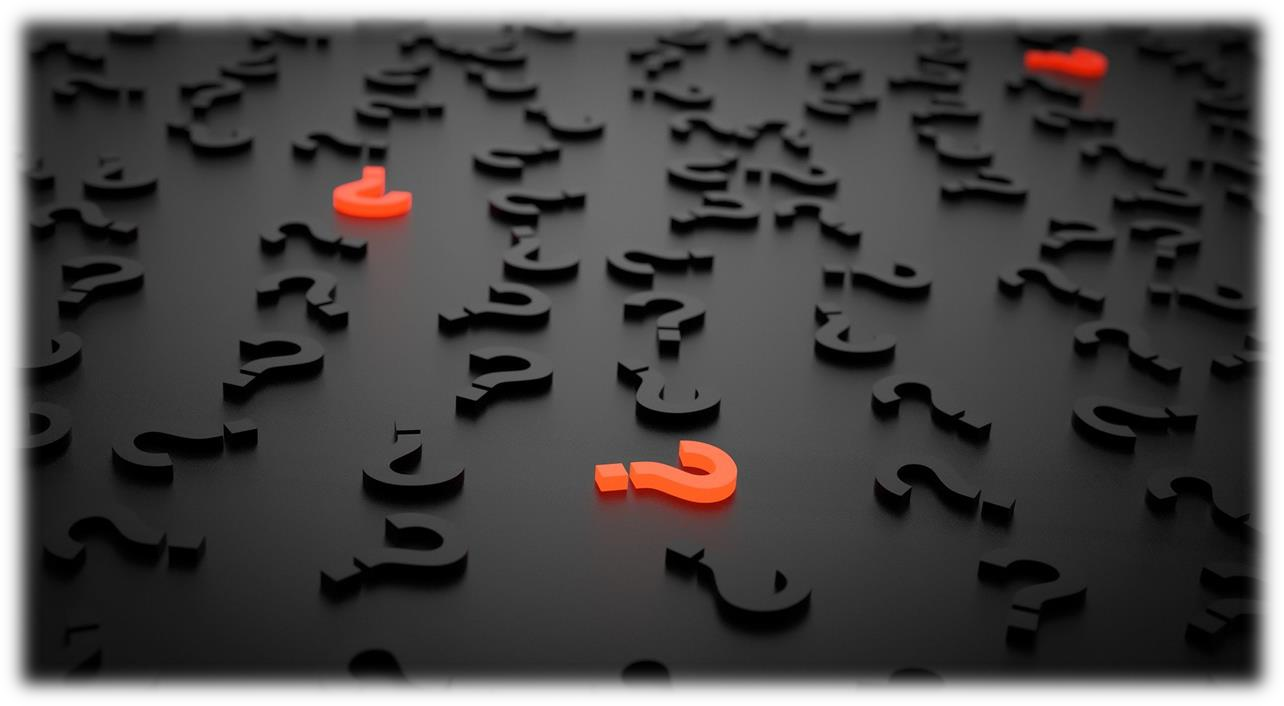 Ambiti selezionati
Relazione con gli argomenti selezionati
Piani o impegni pubblici
KPI
Source: www.pexels.com
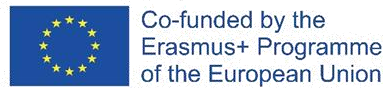 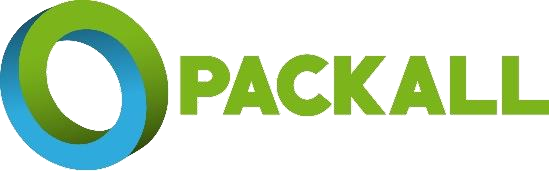 COME VIENE IMPLEMENTATO?
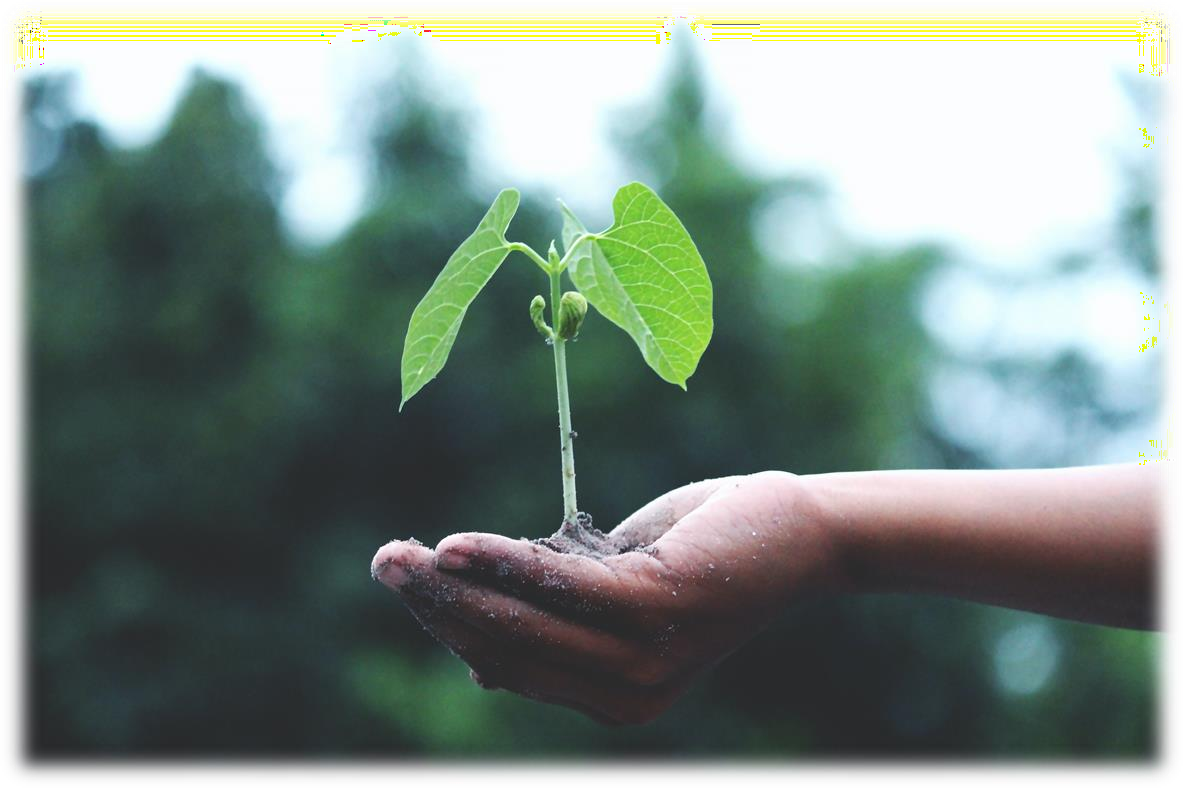 Documento separato
Parte della strategia aziendale
Parte della strategia di sostenibilità
Parte della strategia della supply chain
Aspetto negli impegni pubblici, nei programmi di sostenibilità, nelle politiche di CSR
Source: www.pexels.com
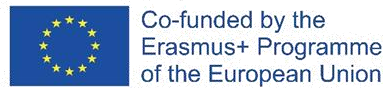 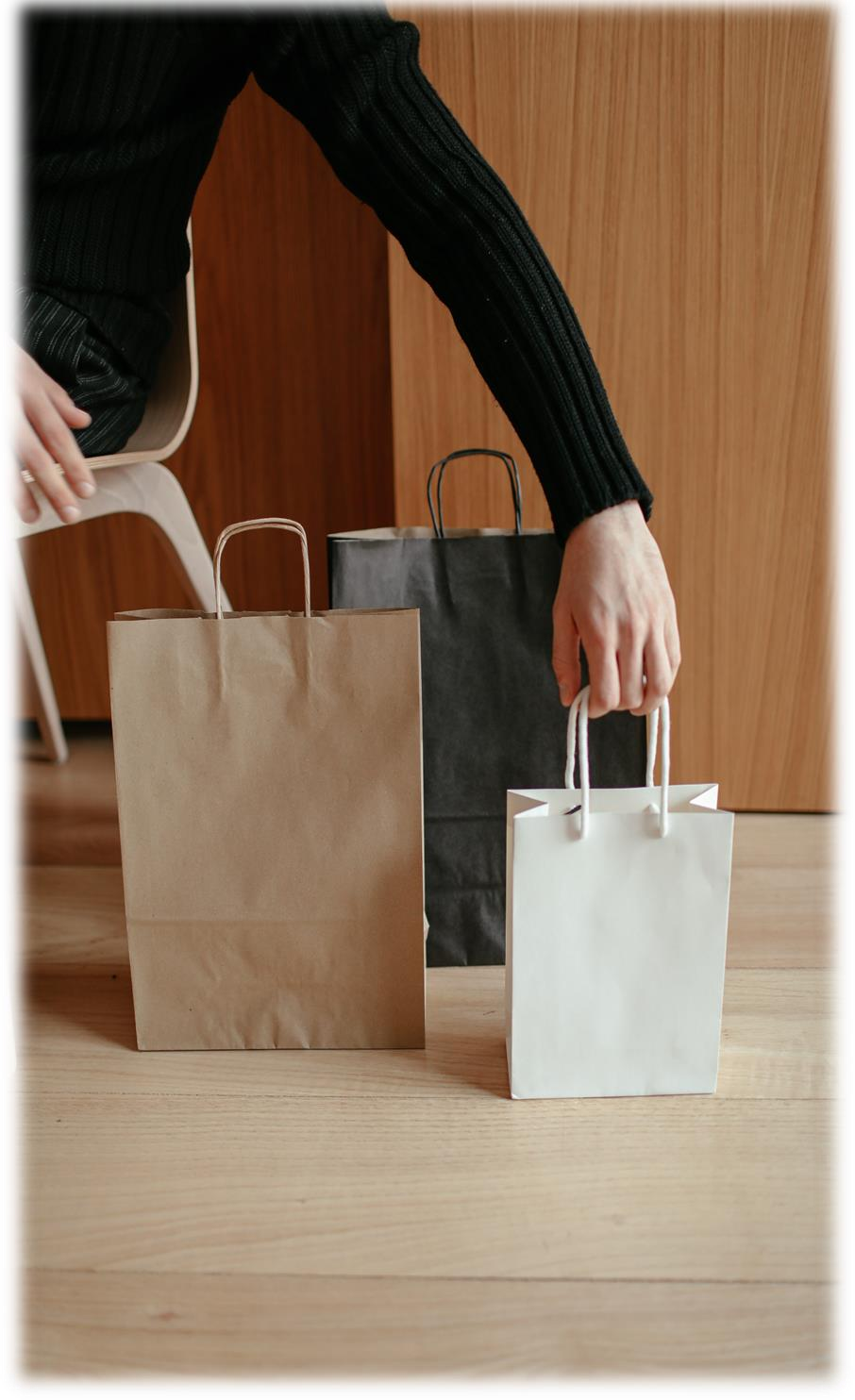 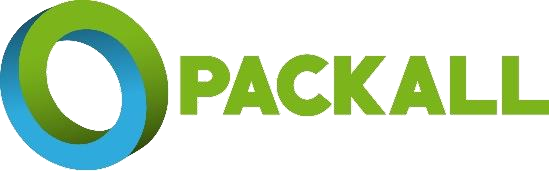 CASO DI STUDIO #1: PAPTIC
SETTORE/PRODOTTO:
prodotti e imballaggi in carta
COME:
parte degli aspetti fondamentali della sostenibilità
ULTERIORI INFORMAZIONI:
CHE COSA:
Materie prime rinnovabili
Efficienza delle risorse
Biodegradabilità
Fonte: www.paptic.com
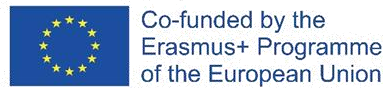 Source: www.pexels.com
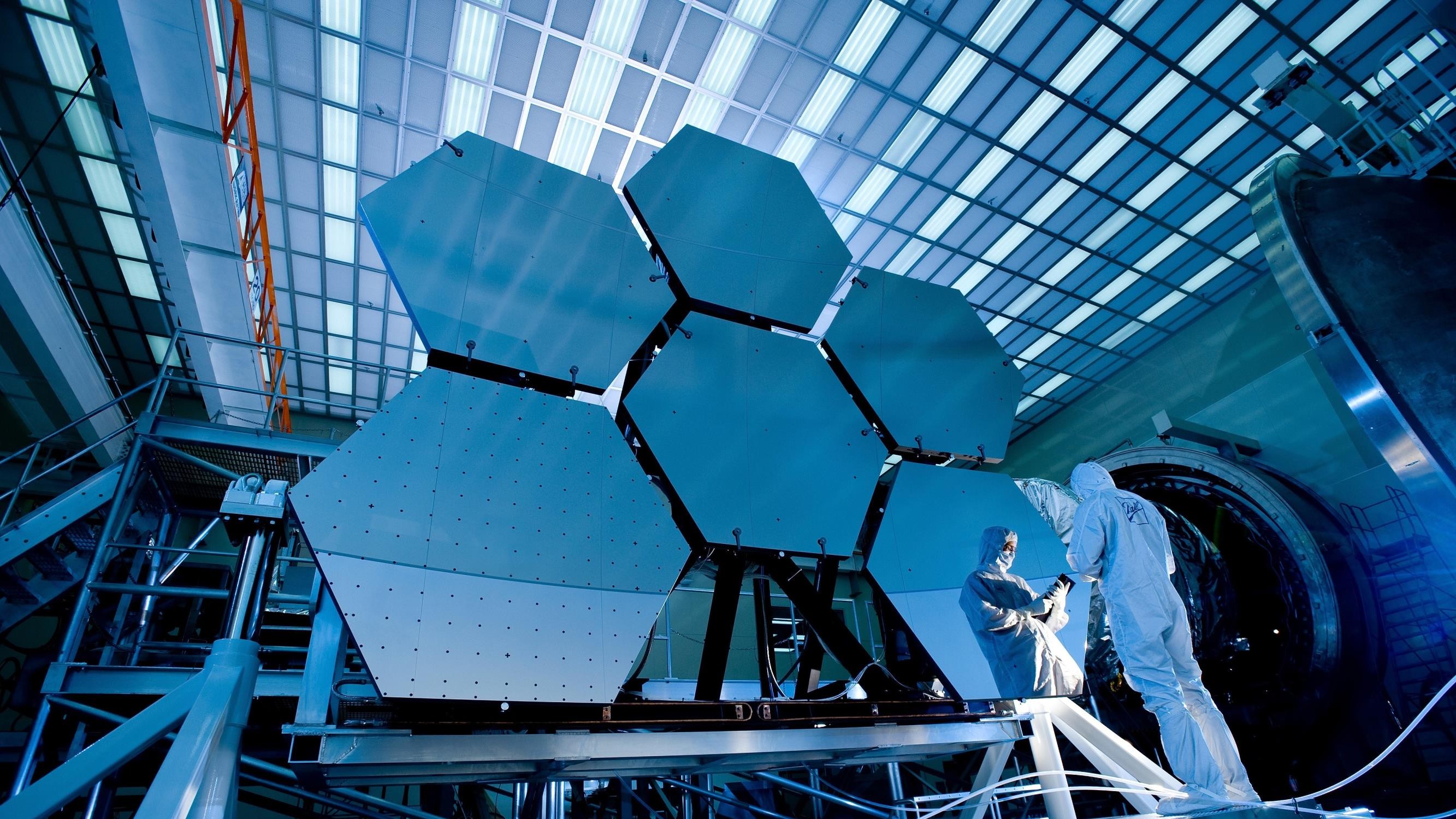 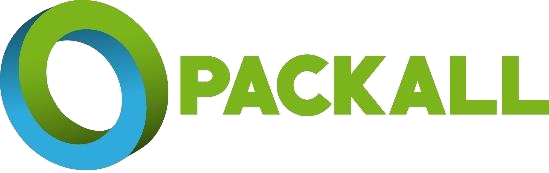 CASO DI STUDIO #2: ILVO
SETTORE: istituto indipendente di ricerca scientifica del governo delle Fiandre
CHE COSA:
Sostegno all'agricoltura sostenibile
La bioeconomia come area di ricerca

COME:
Sviluppo di progetti di ricerca
Advocacy per una soluzione particolare
ULTERIORI INFORMAZIONI:
Per le istituzioni governative o sostenute dal governo, la bioeconomia può essere un argomento di agenda e attività separate
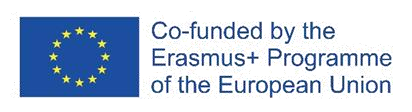 Fonte: https://ilvo.vlaanderen.be/
Source: www.pexels.com
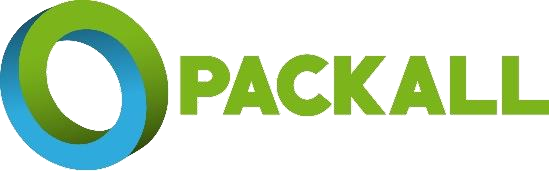 CASO DI STUDIO #3: CARBERY
SETTORE: agricoltura (agricoltura)
CHE COSA:
Uso dei rifiuti organici
Produzione e utilizzo di biocarburanti
COME:
Parte del progetto imprenditoriale
Parte della sostenibilità e circolare
Agenda economica
ULTERIORI INFORMAZIONI:
Un esempio di coopeartive agricola
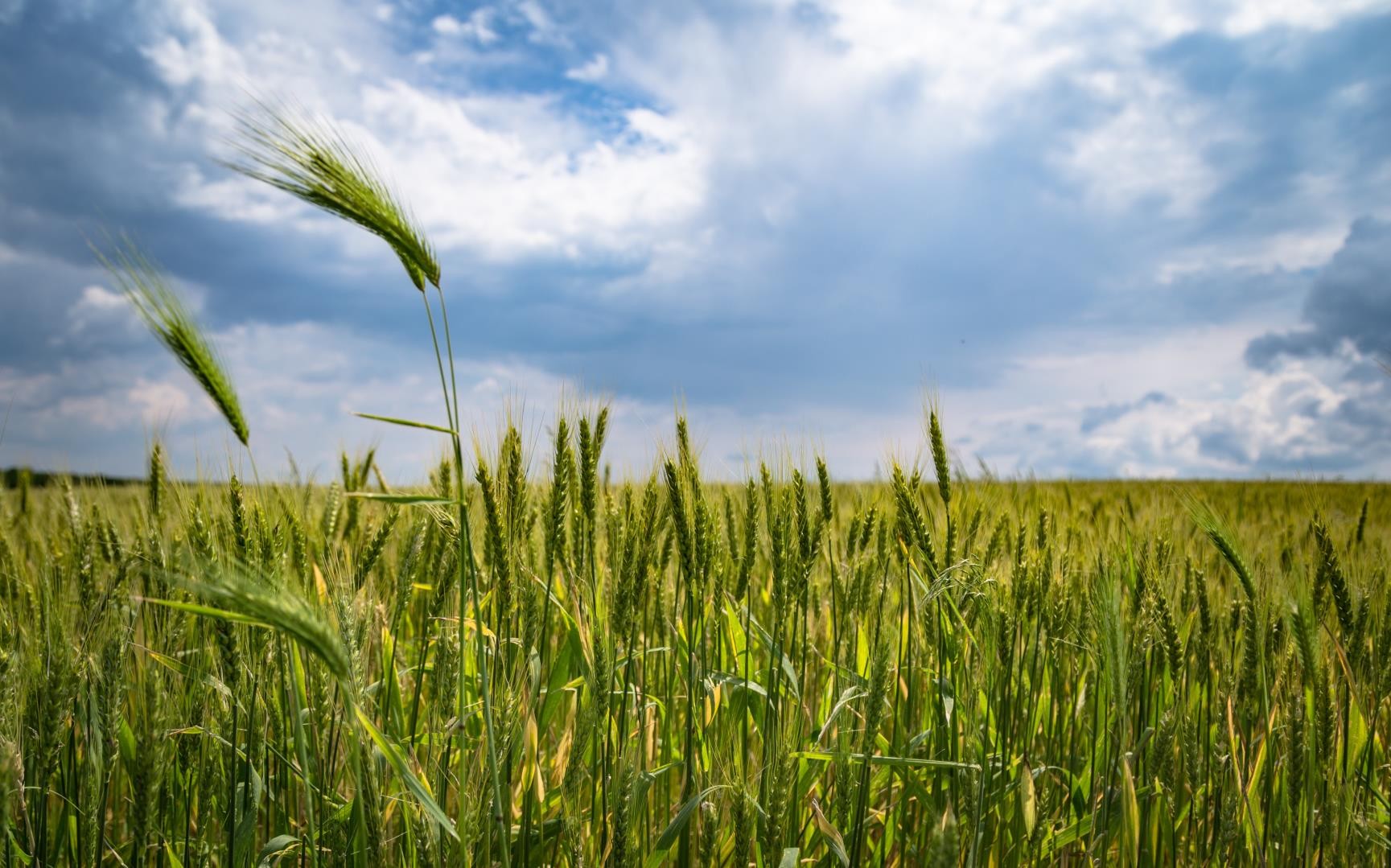 Fonte: https://www.carbery.com
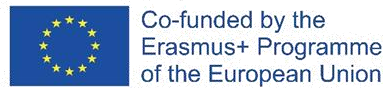 Source: www.pexels.com
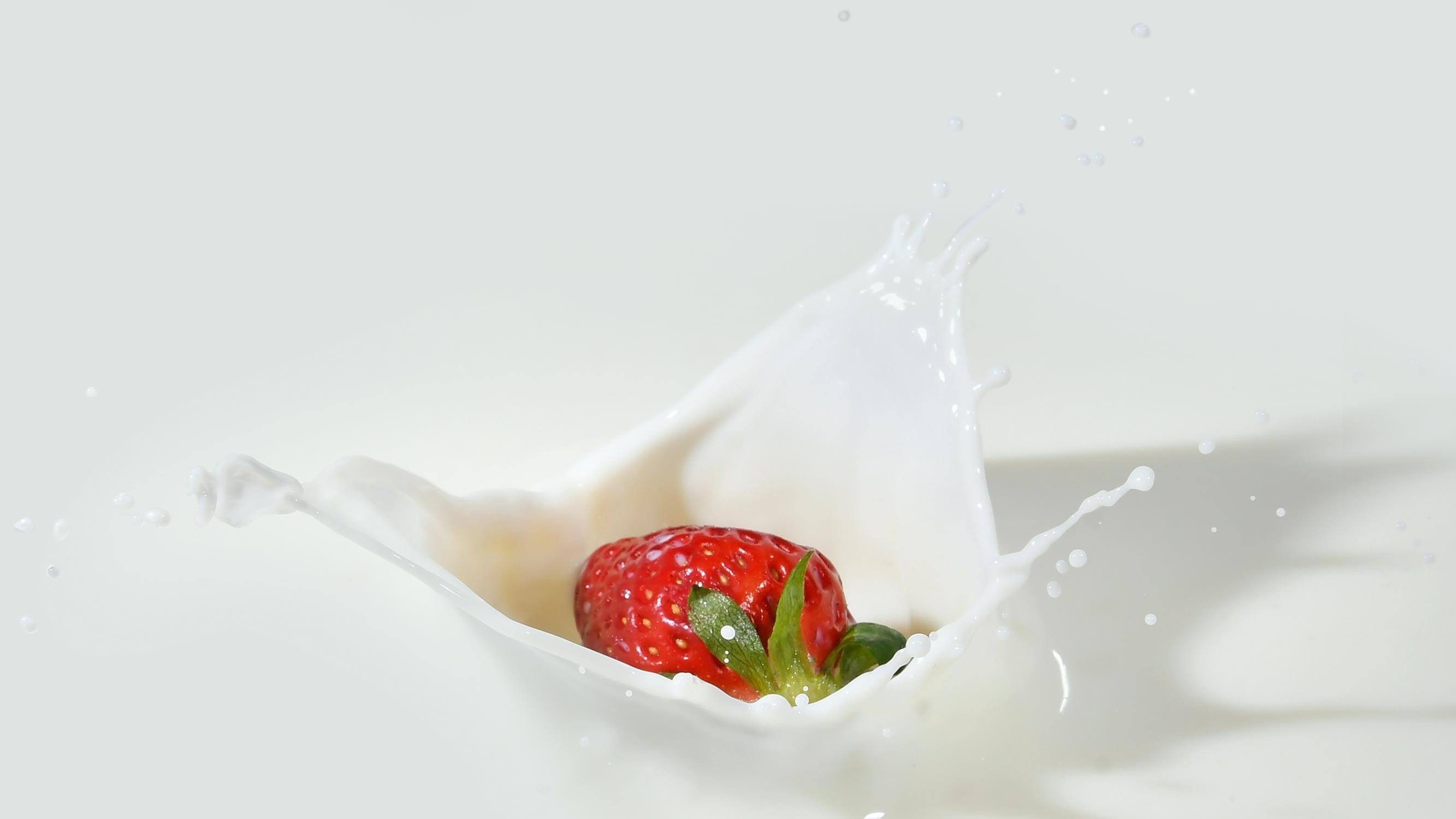 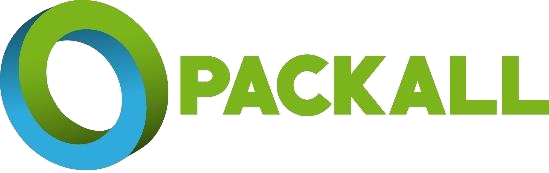 CASO DI STUDIO #4: DANONE
SETTORE: alimentazione e nutrizione

CHE COSA:
Sicurezza e qualità alimentare
Agricoltura rigenerativa
Imballaggi a base biologica

COME:
Progetti di ricerca e sviluppo
Requisiti della catena di approvvigionamento
Strategia di sostenibilità
Documenti di posizione su vari argomenti
Lavoro di advocacy
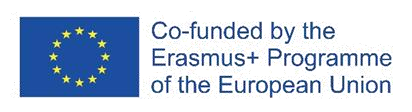 Fonte: www.danone.com
Source: www.pexels.com
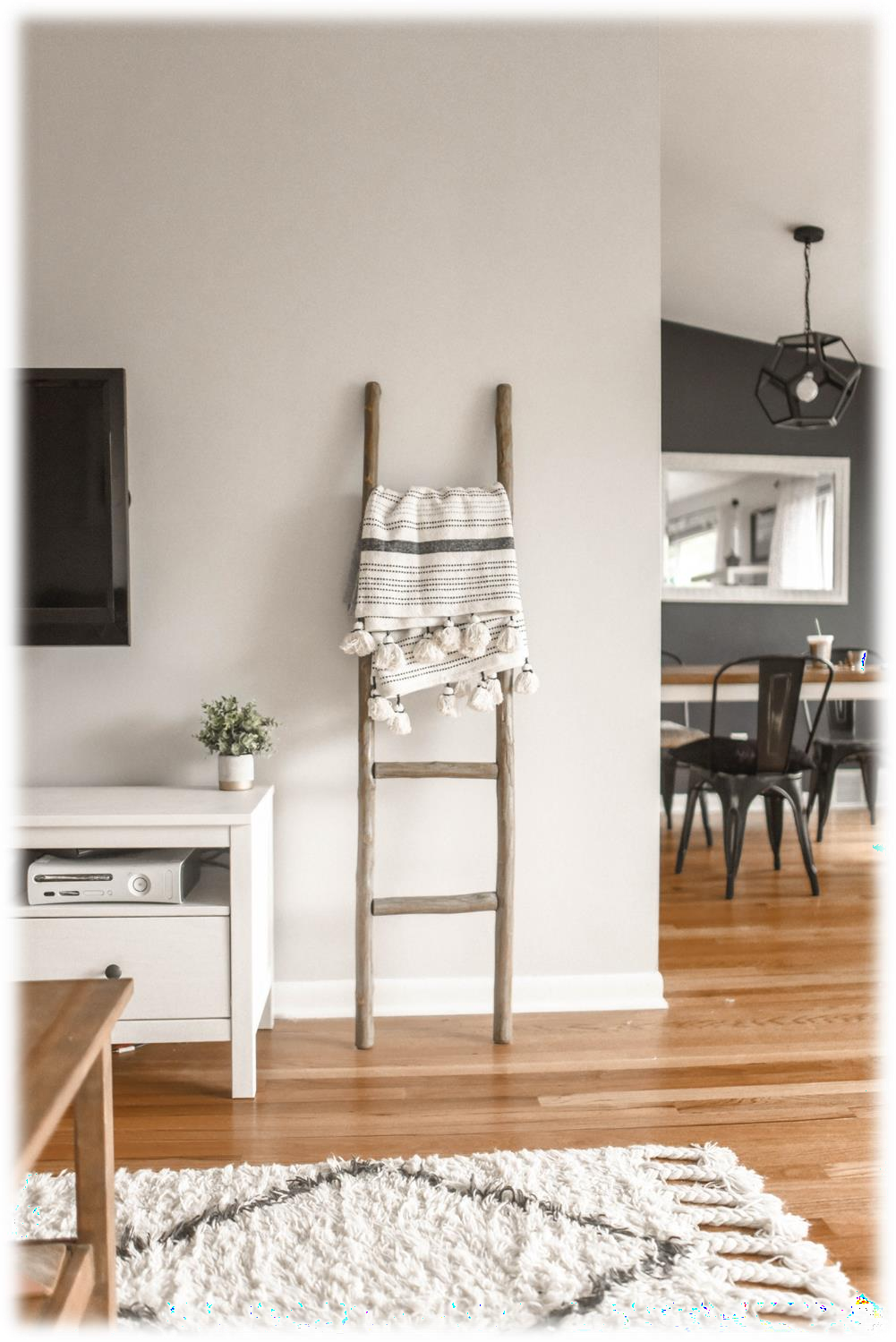 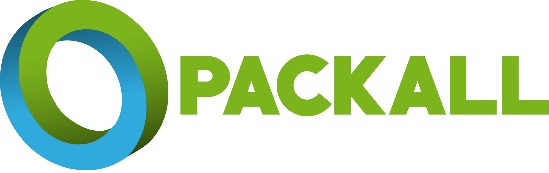 CASO DI STUDIO #5: IKEA
COME:
Requisiti della catena di approvvigionamento
Strategia di sostenibilità
Progetti di ricerca e sviluppo

ULTERIORI INFORMAZIONI:
Nota agenda di sostenibilità con forte propensione a creare valore sociale ed economico dalle proprie iniziative
SETTORE: retail – arredamento

CHE COSA:
Agricoltura marina
Agricoltura responsabile
Produzione di cotone e legno
Imballaggi a base biologica
Fonte: www.ikea.com
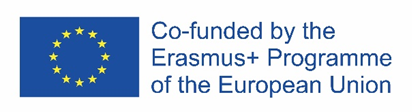 Source: www.pexels.com
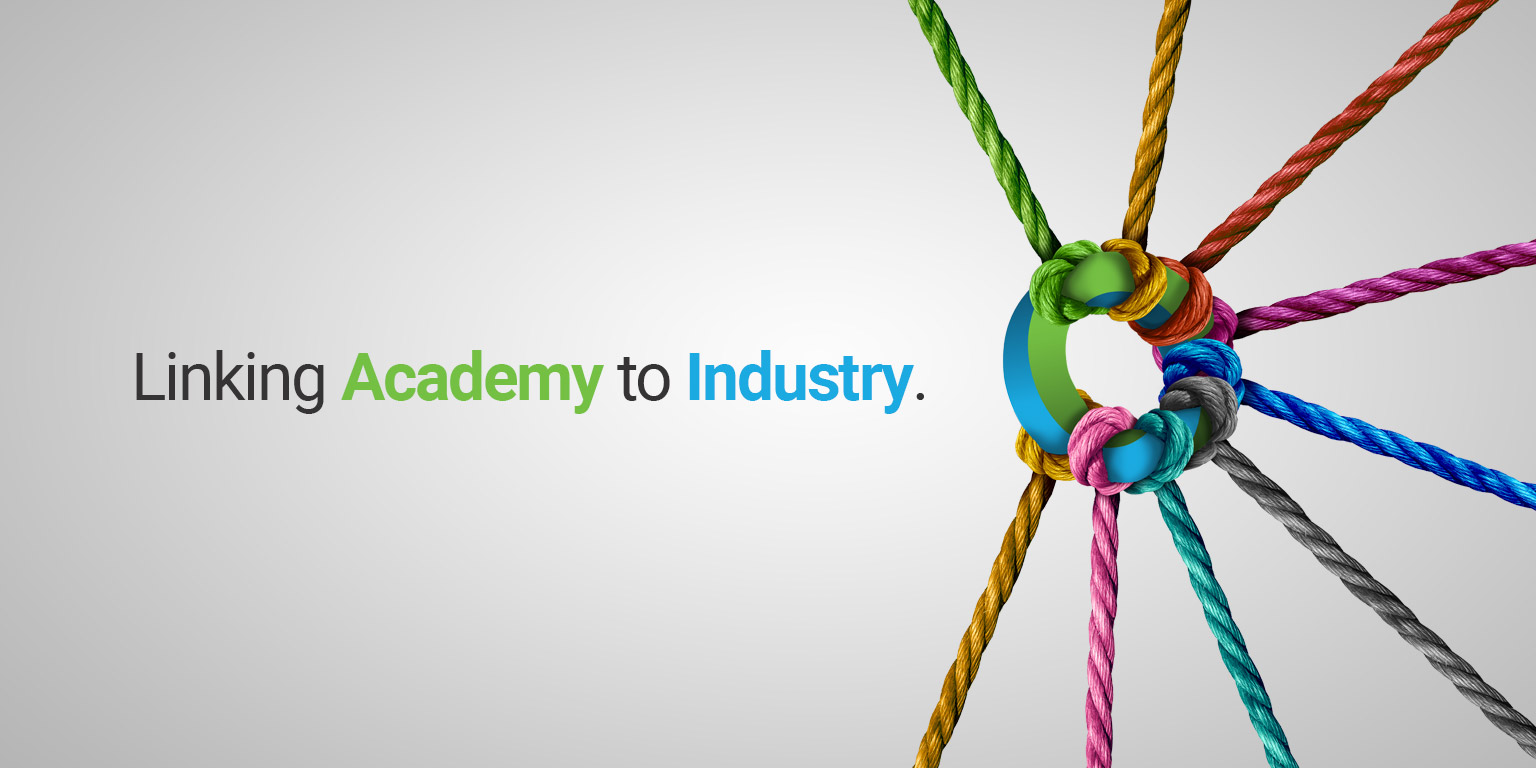 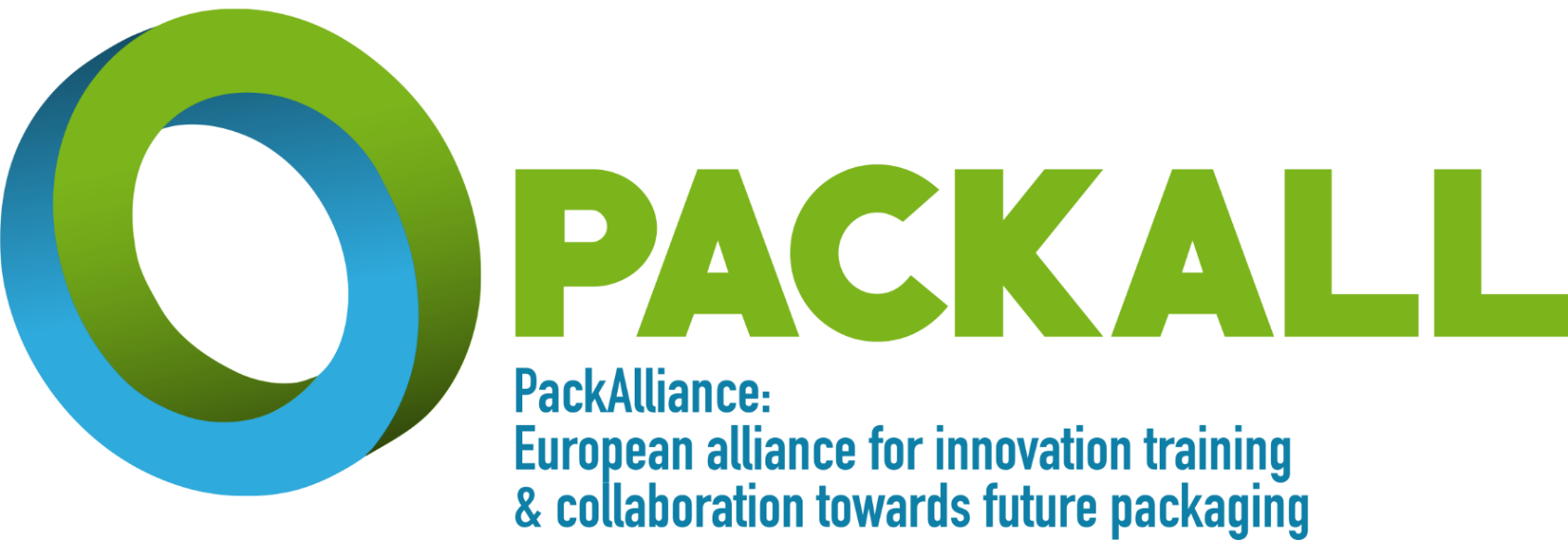 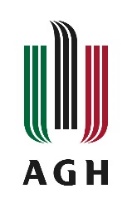 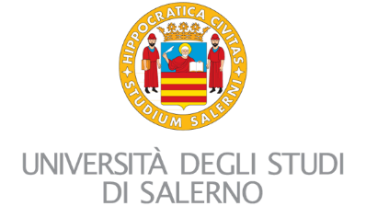 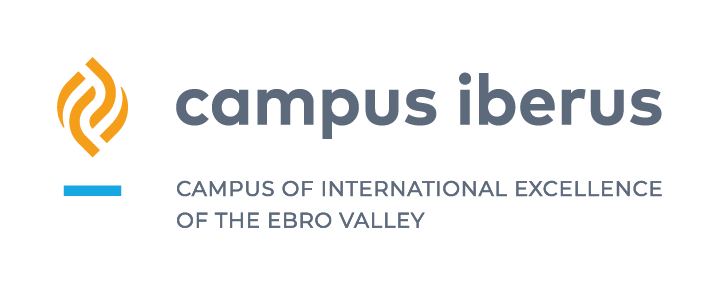 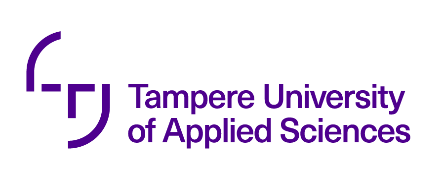 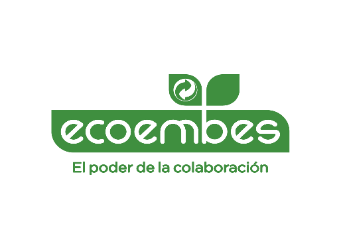 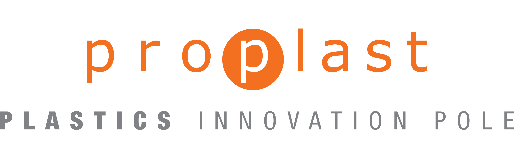 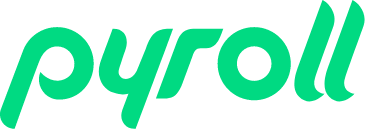 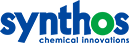 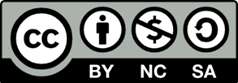 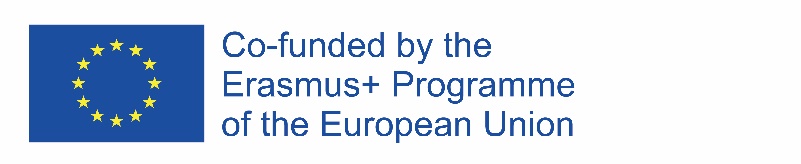 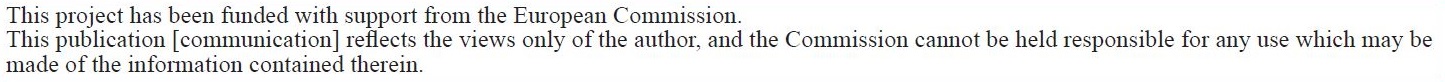